Mastering NT Greek
Vocabulary Builder:  Unit 5

Erasmian or Seminary Type Pronunciations
English  Greek
Greek  English
Vocabulary Builder:  Unit 5     Gr  Eng
You can click any where on the screen to bring up the translated word 
Hit Next/Previous button to go to the next/previous word

Click on any title to return to the very beginning
To Full Word List
Previous
Next
Vocabulary Builder:  Unit 5     Gr  Eng
Previous
Next
Vocabulary Builder:  Unit 5     Gr  Eng
Χριστός,  -οῦ,  ὁ
Christ, Messiah, Anointed one	529
Previous
Next
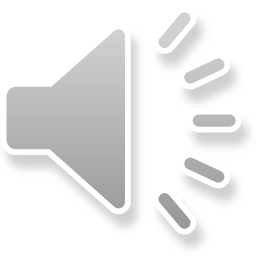 Vocabulary Builder:  Unit 5     Gr  Eng
Previous
Next
Vocabulary Builder:  Unit 5     Gr  Eng
ὡς
as, that, about				504
Previous
Next
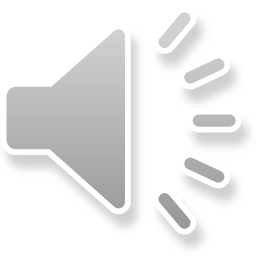 Vocabulary Builder:  Unit 5     Gr  Eng
Previous
Next
Vocabulary Builder:  Unit 5     Gr  Eng
εἰ
if, whether  				502
Previous
Next
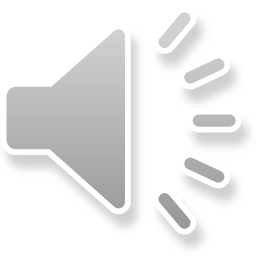 Vocabulary Builder:  Unit 5     Gr  Eng
Previous
Next
Vocabulary Builder:  Unit 5     Gr  Eng
οὖν
then, so, therefore			498
Previous
Next
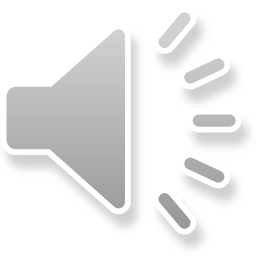 Vocabulary Builder:  Unit 5     Gr  Eng
Previous
Next
Vocabulary Builder:  Unit 5     Gr  Eng
κατά  (Gen.)
down from, against (Gen.)		473
Previous
Next
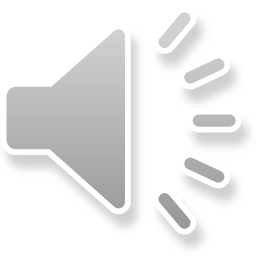 Vocabulary Builder:  Unit 5     Gr  Eng
Previous
Next
Vocabulary Builder:  Unit 5     Gr  Eng
κατά  (Acc.)
according to, during (Acc.)		473
Previous
Next
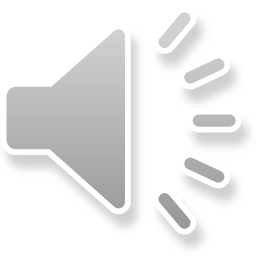 Vocabulary Builder:  Unit 5     Gr  Eng
Previous
Next
Vocabulary Builder:  Unit 5     Gr  Eng
μετά  (Gen.)
with, against (Gen.) 			469
Previous
Next
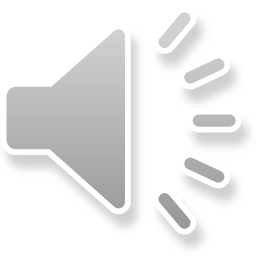 Vocabulary Builder:  Unit 5     Gr  Eng
Previous
Next
Vocabulary Builder:  Unit 5     Gr  Eng
μετά  (Acc.)
after, behind (Acc.)			469
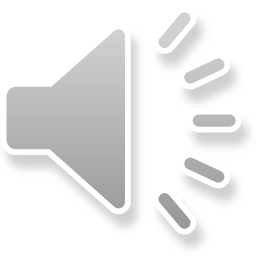 Previous
Next
Vocabulary Builder:  Unit 5     Gr  Eng
Previous
Next
Vocabulary Builder:  Unit 5     Gr  Eng
ἀκούω
I hear, understand, learn 		428
Previous
Next
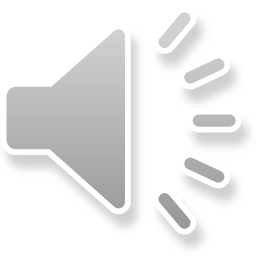 Vocabulary Builder:  Unit 5     Gr  Eng
Previous
Next
Vocabulary Builder:  Unit 5     Gr  Eng
πολύς,  πολλή,  πολύ
many, much, great 			416
Previous
Next
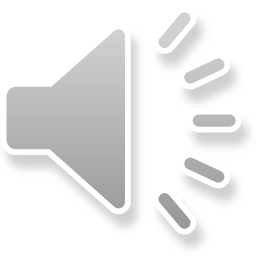 Vocabulary Builder:  Unit 5     Gr  Eng
Previous
Next
Vocabulary Builder:  Unit 5     Gr  Eng
Χριστός, -οῦ, ὁ Christ     κατά   according to, during (Acc.)ὡς   as, that, about                μετά   with, against (Gen.) εἰ   if, whether                       μετά    after, behind (Acc.)
οὖν  then, so, therefore         ἀκούω  I hear, understand, learn 
κατά  down from, against (Gen.) πολύς,  πολλή, πολύ many, …
Previous
Next
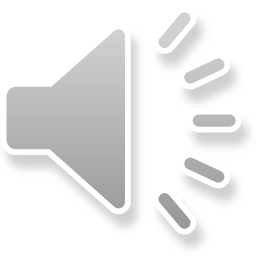 Vocabulary Builder:  Unit 5     Gr  Eng
Back to Full Word List
Again
Finished
Vocabulary Builder:  Unit 5     Eng  Gr
You can click any where on the screen to bring up the translated word 
Hit Next/Previous button to go to the next/previous word

Click on any title to return to the very beginning
To Full Word List
Previous
Next
Vocabulary Builder:  Unit 5     Eng  Gr
Previous
Next
Vocabulary Builder:  Unit 5     Eng  Gr
Χριστός,  -οῦ,  ὁ
Christ, Messiah, Anointed one	529
Previous
Next
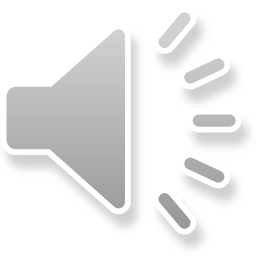 Vocabulary Builder:  Unit 5     Eng  Gr
Previous
Next
Vocabulary Builder:  Unit 5     Eng  Gr
ὡς
as, that, about				504
Previous
Next
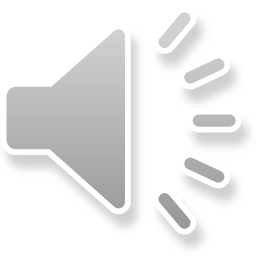 Vocabulary Builder:  Unit 5     Eng  Gr
Previous
Next
Vocabulary Builder:  Unit 5     Eng  Gr
εἰ
if, whether  				502
Previous
Next
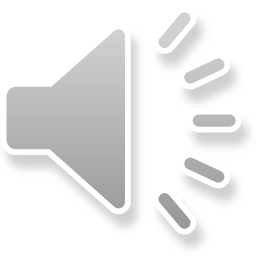 Vocabulary Builder:  Unit 5     Eng  Gr
Previous
Next
Vocabulary Builder:  Unit 5     Eng  Gr
οὖν
then, so, therefore			498
Previous
Next
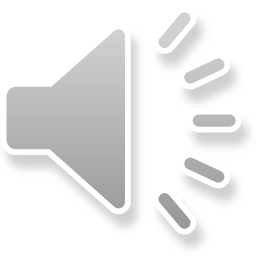 Vocabulary Builder:  Unit 5     Eng  Gr
Previous
Next
Vocabulary Builder:  Unit 5     Eng  Gr
κατά  (Gen.)
down from, against (Gen.)		473
Previous
Next
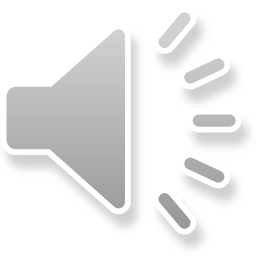 Vocabulary Builder:  Unit 5     Eng  Gr
Previous
Next
Vocabulary Builder:  Unit 5     Eng  Gr
κατά  (Acc.)
according to, during (Acc.)		473
Previous
Next
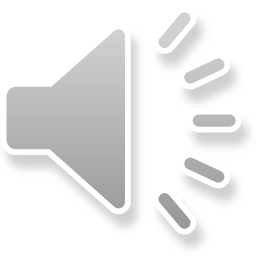 Vocabulary Builder:  Unit 5     Eng  Gr
Previous
Next
Vocabulary Builder:  Unit 5     Eng  Gr
μετά  (Gen.)
with, against (Gen.) 			469
Previous
Next
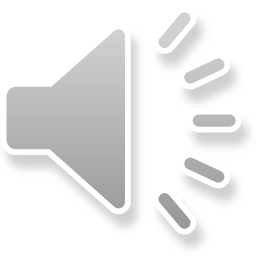 Vocabulary Builder:  Unit 5     Eng  Gr
Previous
Next
Vocabulary Builder:  Unit 5     Eng  Gr
μετά  (Acc.)
after, behind (Acc.)			469
Previous
Next
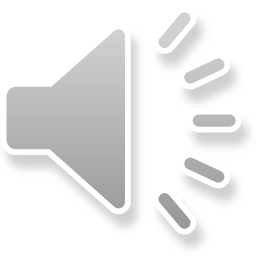 Vocabulary Builder:  Unit 5     Eng  Gr
Previous
Next
Vocabulary Builder:  Unit 5     Eng  Gr
ἀκούω
I hear, understand, learn 		428
Previous
Next
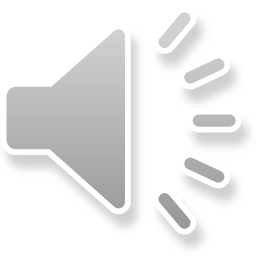 Vocabulary Builder:  Unit 5     Eng  Gr
Previous
Next
Vocabulary Builder:  Unit 5     Eng  Gr
πολύς,  πολλή,  πολύ
many, much, great 			416
Previous
Next
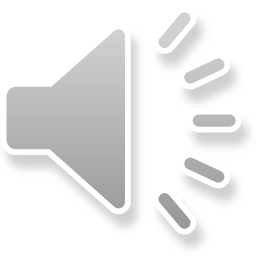 Vocabulary Builder:  Unit 5     Eng  Gr
Previous
Next
Vocabulary Builder:  Unit 5     Eng  Gr
Χριστός, -οῦ, ὁ Christ     κατά   according to, during (Acc.)ὡς   as, that, about                μετά   with, against (Gen.) εἰ   if, whether                       μετά    after, behind (Acc.)
οὖν  then, so, therefore         ἀκούω  I hear, understand, learn 
κατά  down from, against (Gen.) πολύς,  πολλή, πολύ many, …
Previous
Next
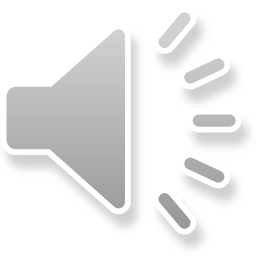 Vocabulary Builder:  Unit 5     Eng  Gr
Back to Full Word List
Again
Finished